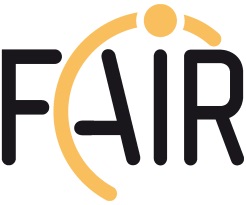 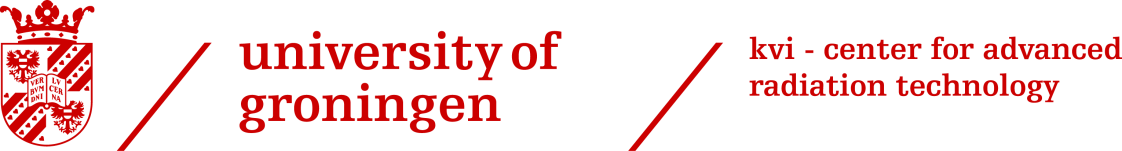 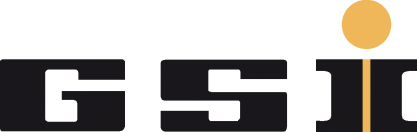 The new readout concept of the PANDA experiment
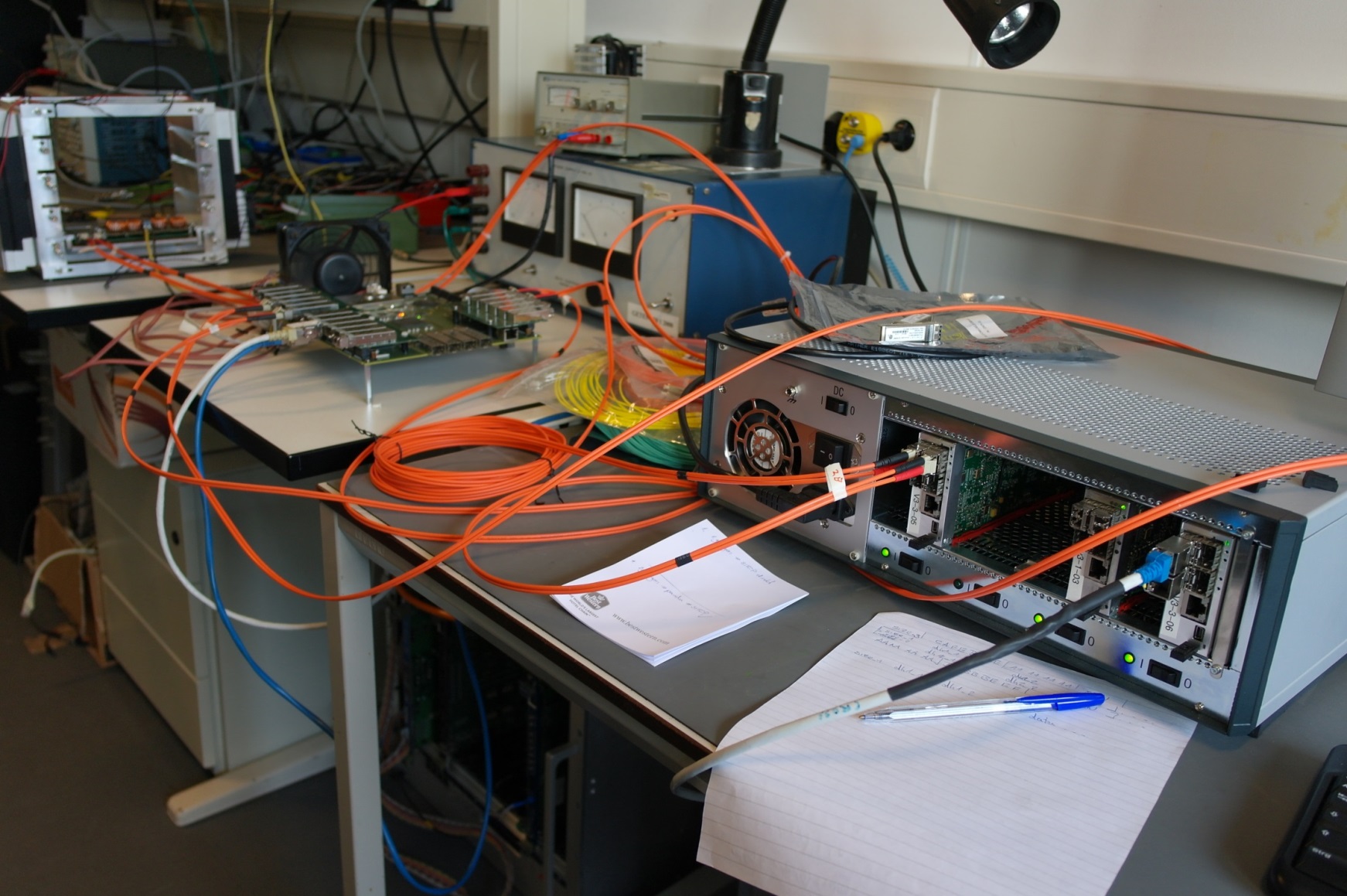 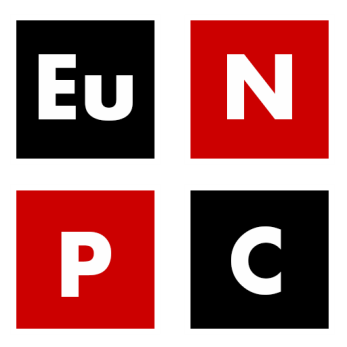 3rd European Nuclear Physics Conference

Groningen
2015
M. Tiemens, M. Kavatsyuk, J.G. Messchendorp, N. Kalantar-Nayestanaki, P. Schakel, P. Lemmens – For the PANDA Collaboration
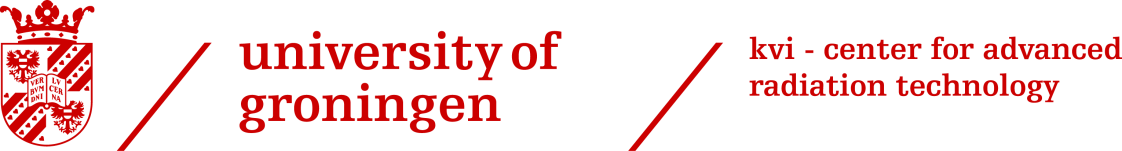 M. Tiemens
| 2
Setting the Stage
Primary
Interaction:
EVENT
Pile-up of particles Probability: ~10%
Hit rates up to 500 kHz
20 MHz
EMC Crystal
EM Particles
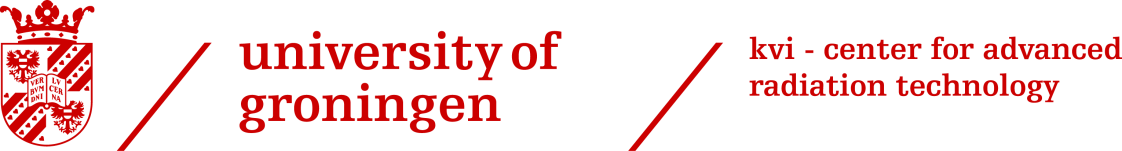 M. Tiemens
| 3
Setting the Stage
Signal:
~1 Hz
Background: ~20 MHz
Low E, lost
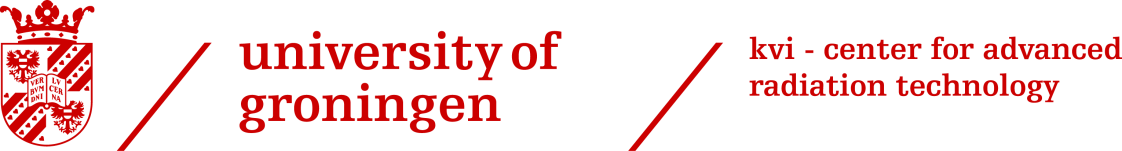 M. Tiemens
| 4
Pile-up Detection
Baseline Correction
?
Triggerless Readout Concept
?
?
1 or 2?
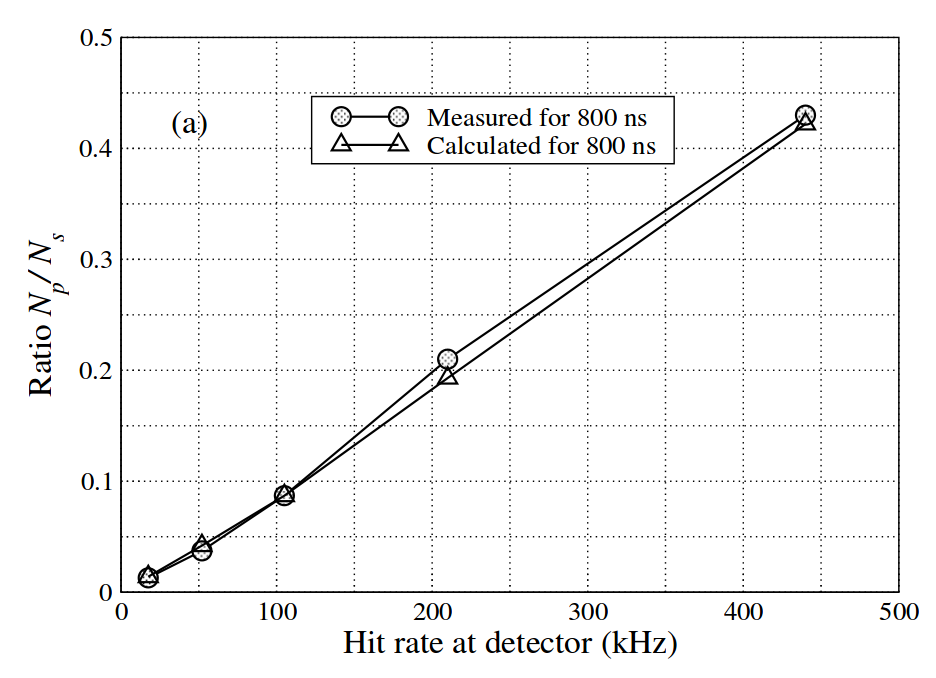 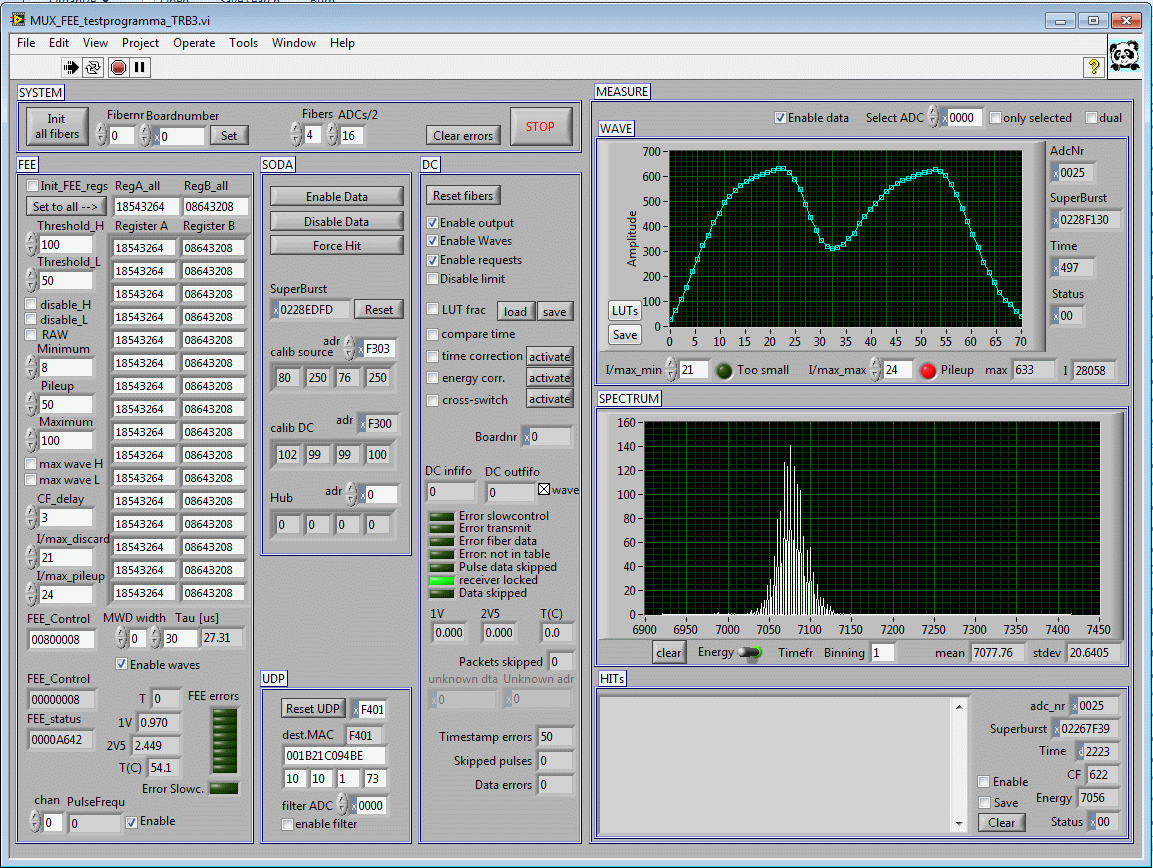 160 mm
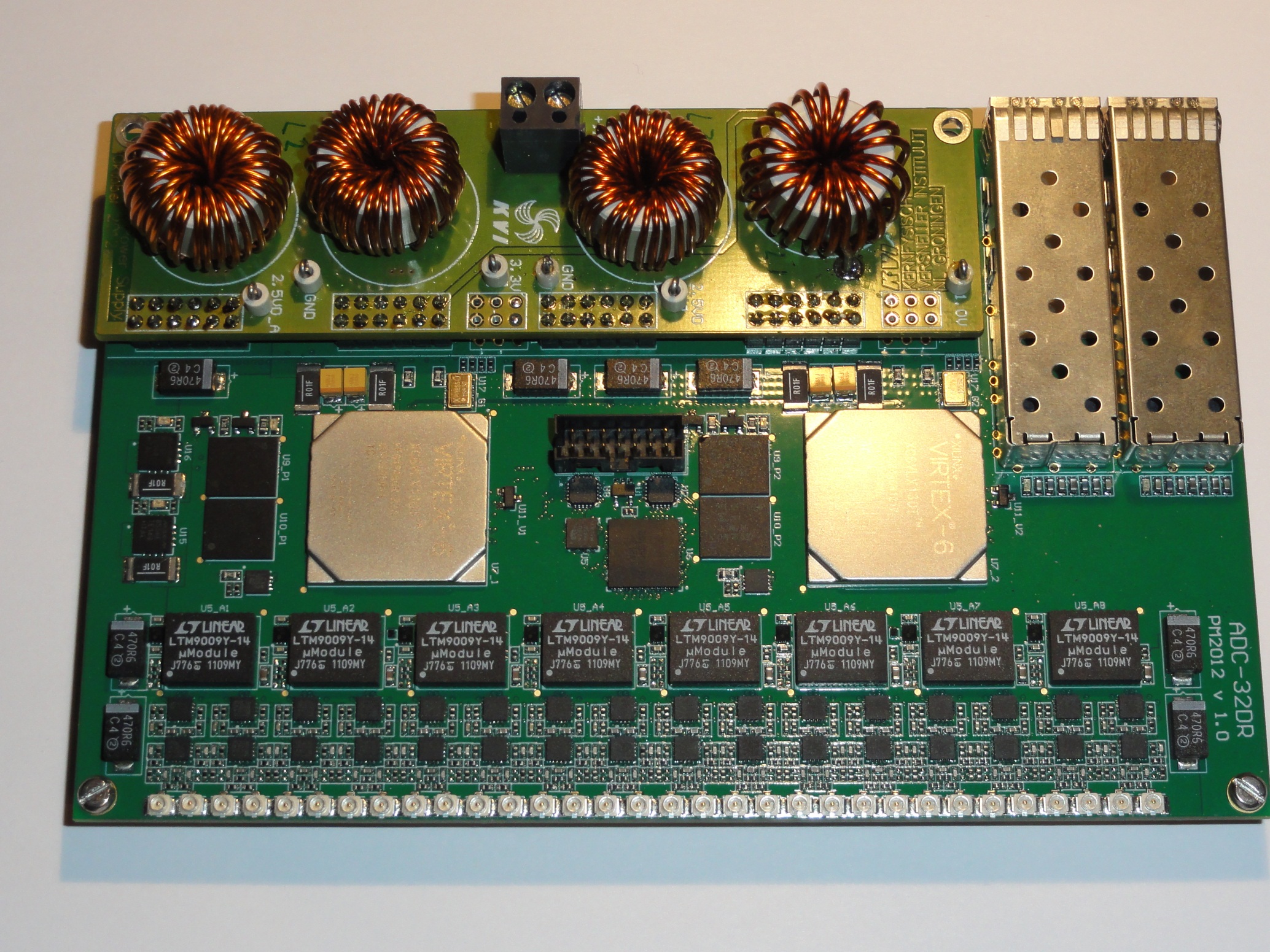 Feature Extraction
Digitiser
Preamp Output
E
t
0101
100 mm
80 MHz
14-bit resolution
32 ch. dual gain
PhD Thesis G. Tambave, Univ. of Groningen
Dynamic Range: 10,000
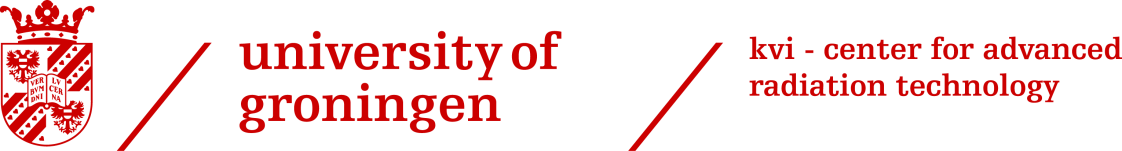 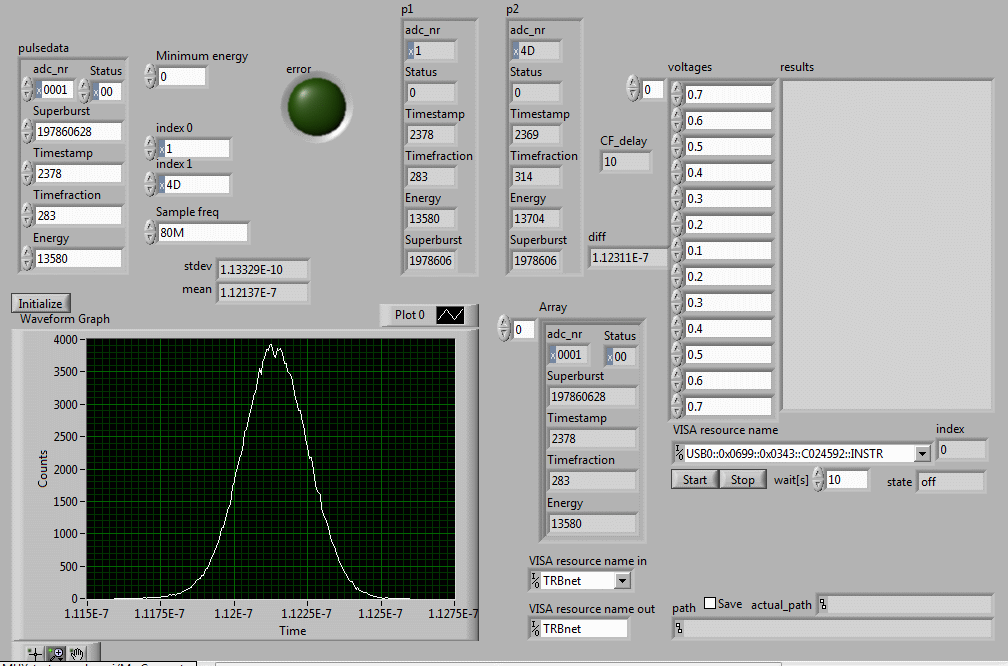 M. Tiemens
| 5
Triggerless Readout Concept
Time-Order Data
Recover Pile-up Pulses
Recombine Data
0
1
SODANET
        Clock Source
n
E
t
E
t
E
t
E
t
Data Concentrator
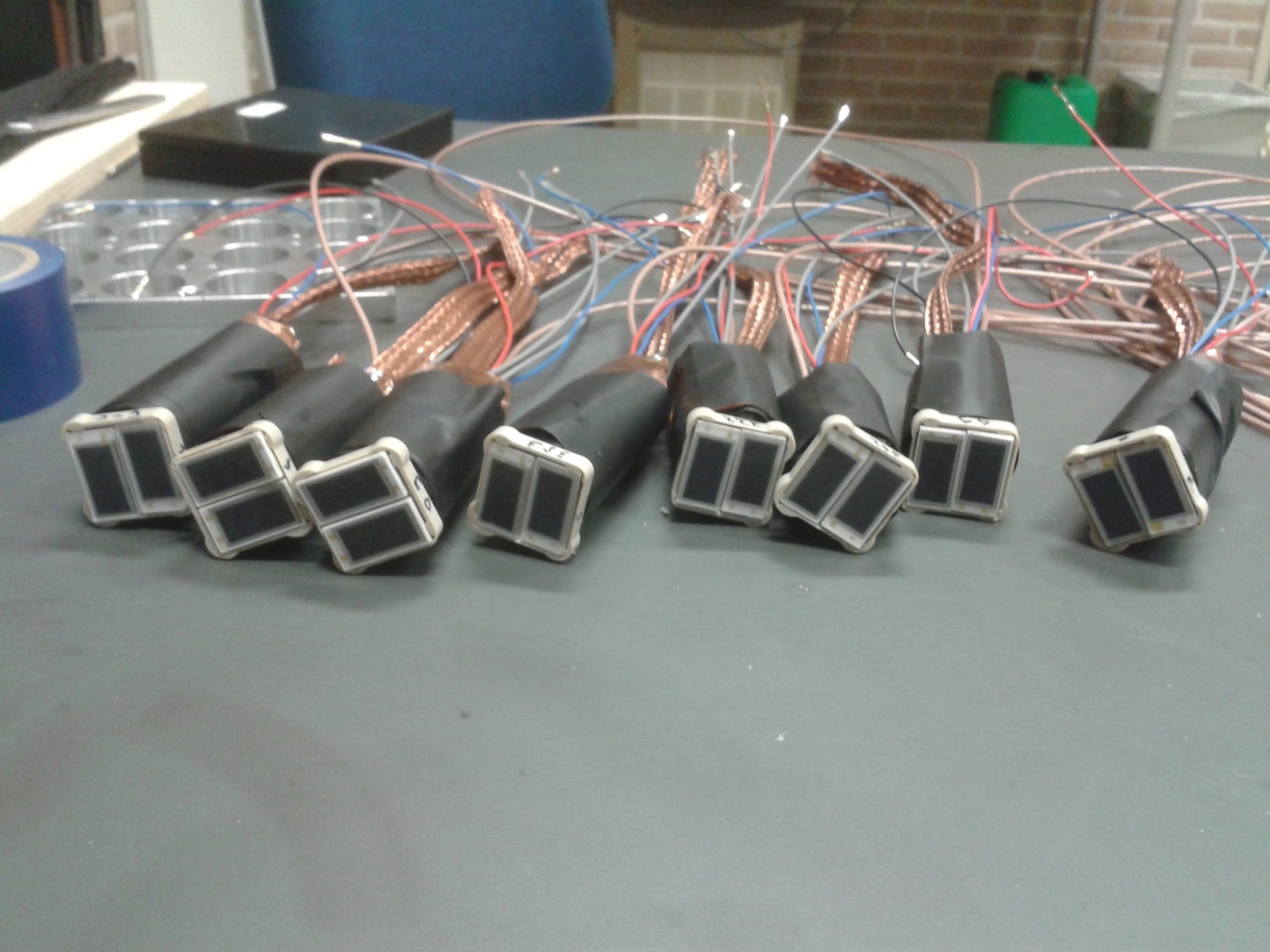 Correct for Nuclear Counter Effect
0101
0101
0101
0101
0101
1 Fibre:
Clock+Synch
Slow Ctrl
Det. Ctrl
20 ps jitter
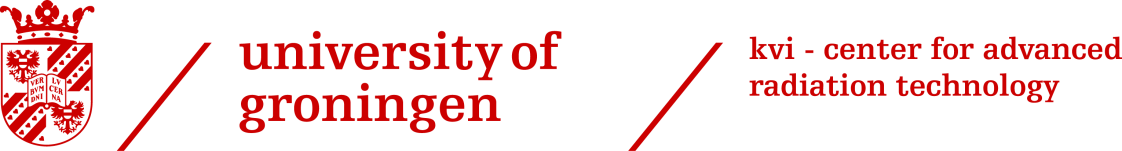 M. Tiemens
| 6
Triggerless Readout Concept
Combine DC Data
Event Building
Reconstruct Particles
γ
E2 - p2 = M2
E…
t…
∑E
MDC
STT
…
Compute Node
Prototype Exists
Event Building is Working
Reco. Alg. Under Development: Track Finding, EMC Clustering
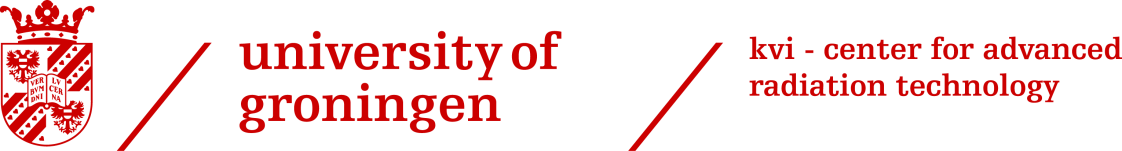 M. Tiemens
| 7
Applying the Concept
Reduce Data 
By Factor 1,000
Low E, lost
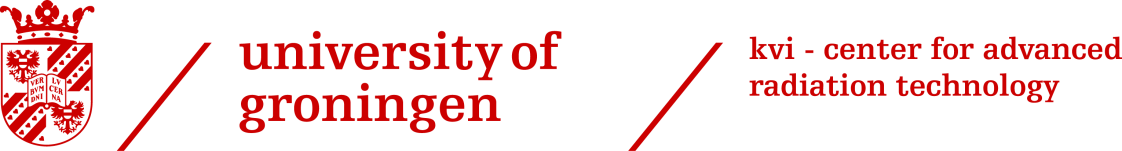 M. Tiemens
| 8
Simulation
Classic Style:
No Interaction
Between 
Signals
EVENT 1
EVENT 2
GOAL: As close to real data stream as possible
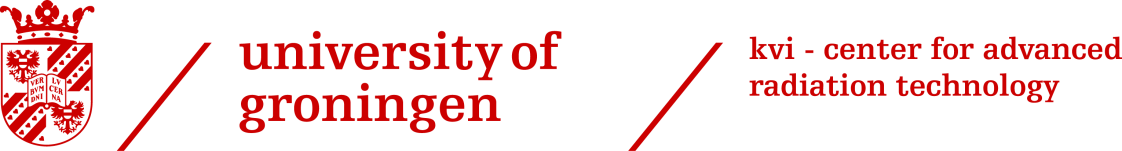 M. Tiemens
| 9
Simulation
TIMEBASED
Pile-up
1
2
Event
Seen as 1
Which Hit Belongs To Which Event?
Event
t1
t2
Distance Between t1 and t2 Determined by Interaction Rate
GOAL: As close to real data stream as possible
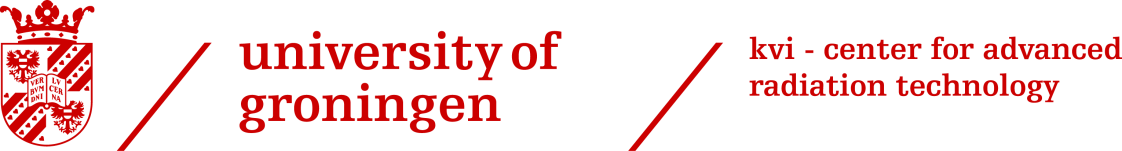 M. Tiemens
| 10
Simulation
TIMEBASED
Event Building
E
E
E
E
p
IP
GOAL: As close to real data stream as possible
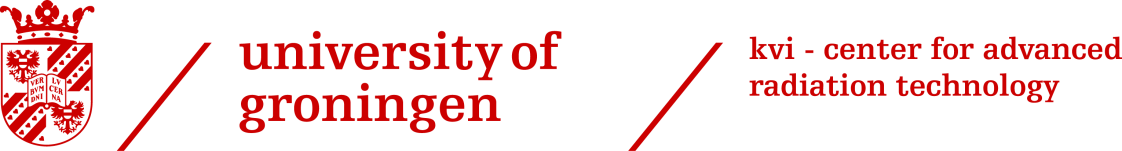 M. Tiemens
| 11
Simulation
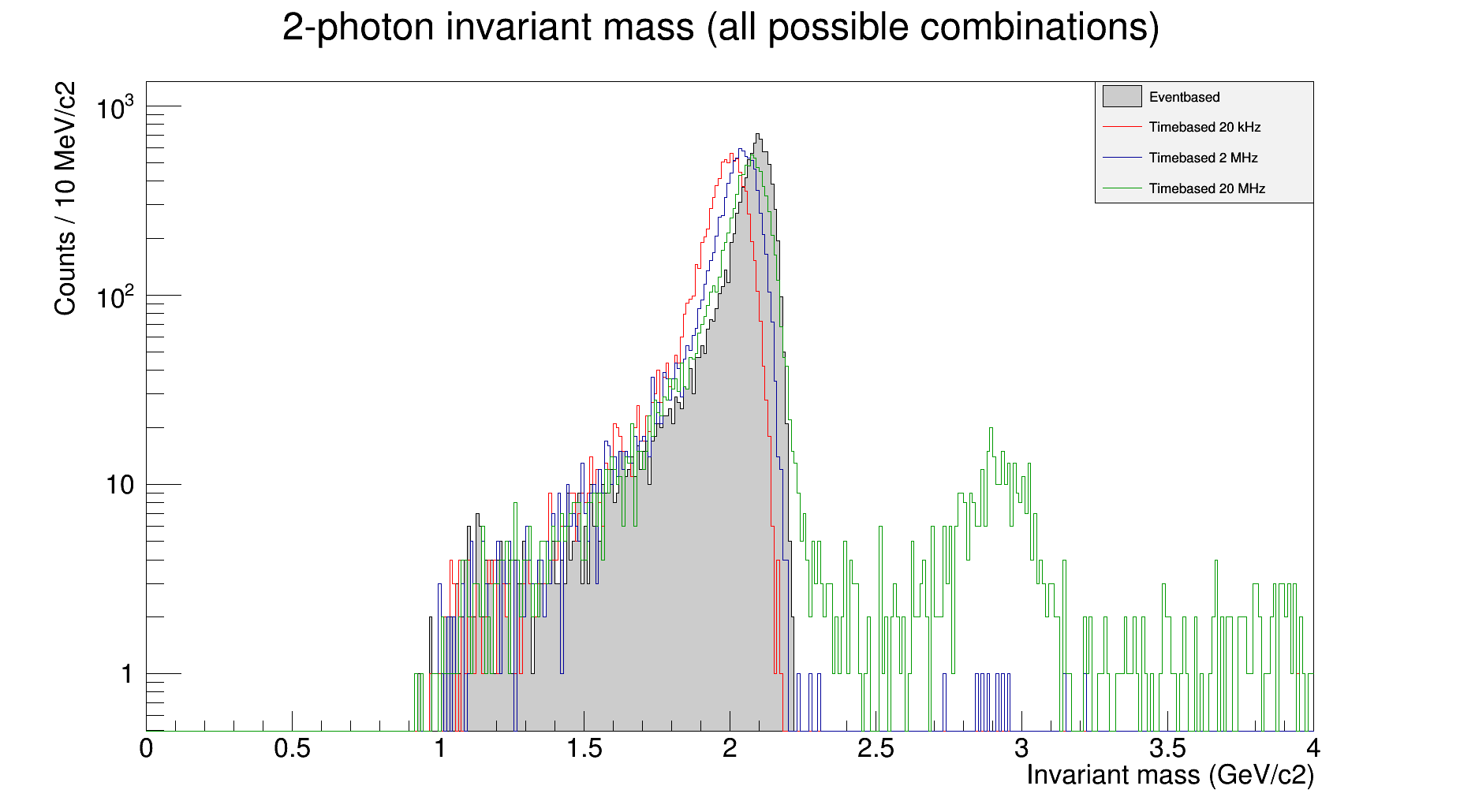 ~75% Recovered
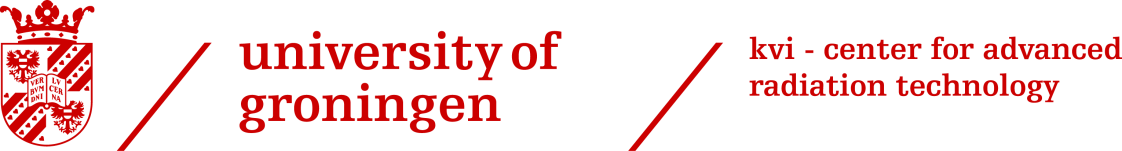 M. Tiemens
| 12
Summary
Pile-up and too similar final state topology require a different type of readout system.
New intelligent, deadtime-free, self-triggering readout system processes and reduces data on-the-fly.
Most hardware and algorithms exist or are in their final stage of development.

New simulation type closely mimics the real data flow and readout chain.
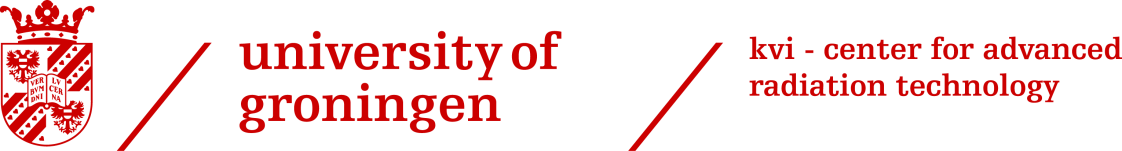 M. Tiemens
| 13
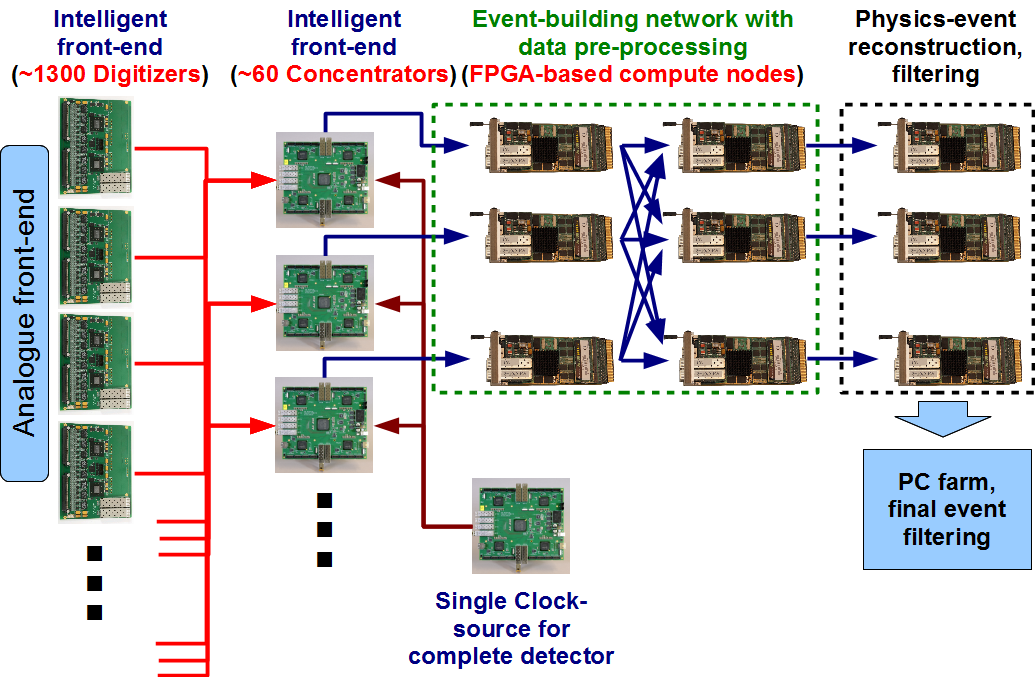